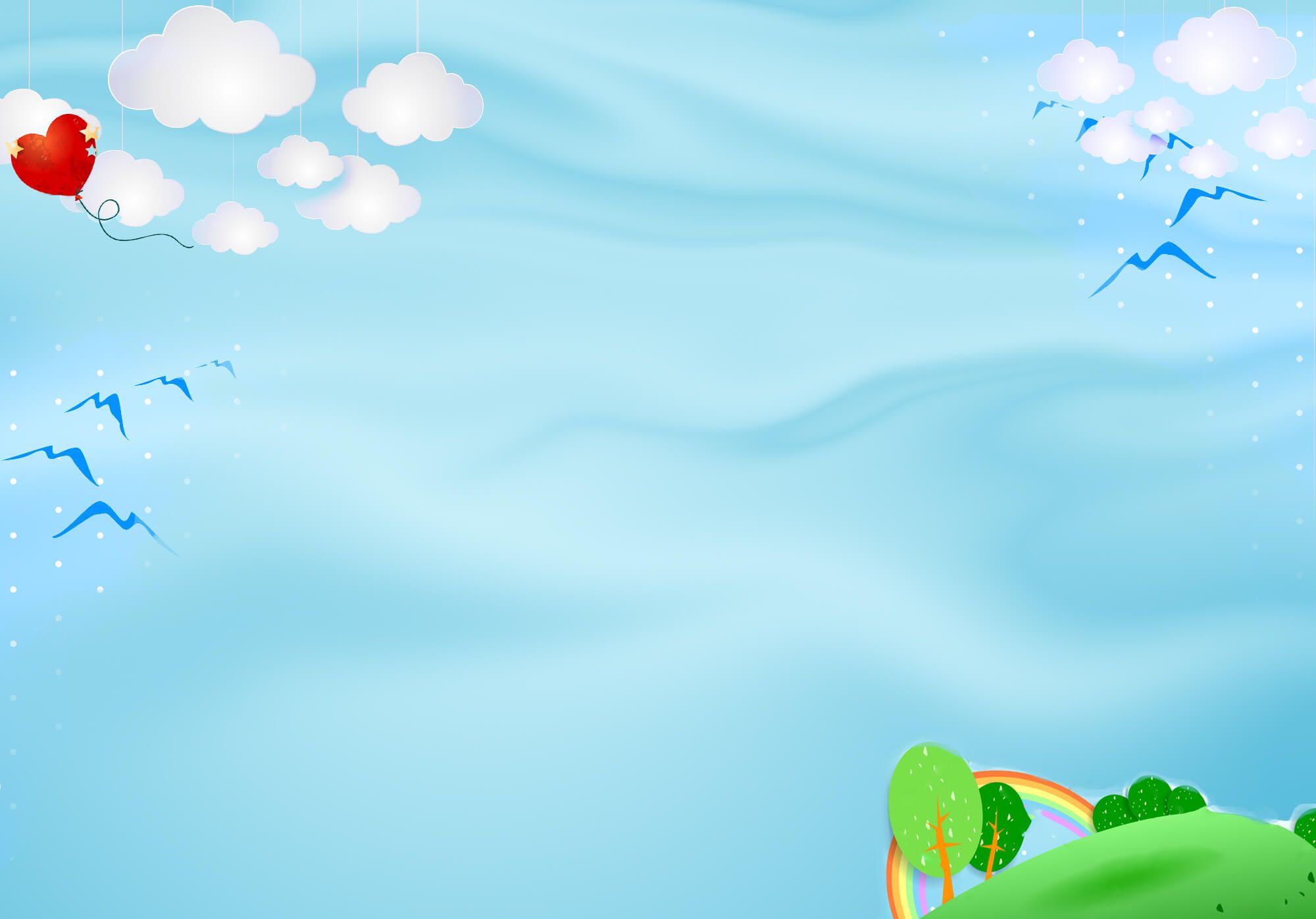 PHÒNG GIÁO DỤC VÀ ĐÀO TẠO QUẬN LONG BIÊN
TRƯỜNG MẦM NON PHÚC ĐỒNG
GIÁO ÁN PHÁT TRIỂN THẨM MỸ

ĐỀ TÀI: BÉ TÔ MÀU BIỂN ĐẢO QUÊ HƯƠNG
LỨA TUỔI: MẪU GIÁO BÉ 3-4 TUỔI
GIÁO VIÊN:NGUYỄN DIỆU LINH
Năm học 2020-2021
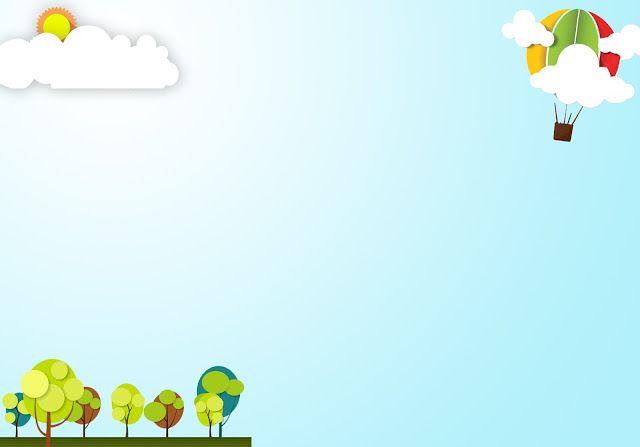 Trẻ thực hiện: Cô hướng dẫn trẻ tô màu
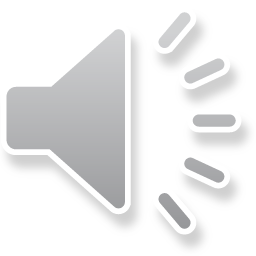